Retos y oportunidades en materia de movilidad y seguridad vial
LGMySV
Salomón Chertorivski
La Ley como instrumento guía de la Movilidad
Estándares mínimos para la seguridad de tránsito
Cambio de perspectiva para entender la movilidad
Objetivo de la
LGMySV
Evitar las más de 40 muertes viales diarias en México
Principios de la Movilidad
Artículo 4
Seguridad 
vehicular
Accesibilidad
Equidad
Confiabilidad
Resiliencia
Sostenibilidad
Enfoque sistémico y de Sistemas Seguros
Artículo 5
Las muertes y lesiones son prevenibles
Los sistemas de movilidad y la infraestructura vial deben tolerar el error humano.
Mantener los límites de velocidad para reducir muertes y lesiones graves.
Decisiones basadas en evidencia.
Adaptación del servicio de transporte para grupos vulnerables.
Derechos de las víctimas.
Jerarquía de la Movilidad
Artículo 6
Responde a un cambio de visión en la vía, se favorece a las personas y grupos en situación de vulnerabilidad y sus necesidades.
Personas Peatonas
Personas ciclistas y usuarias de vehículos no motorizados
Personas usuarias y prestadoras del servicio de transporte público de pasajeros
Personas prestadoras de servicios de transporte y distribución de bienes y mercancías
Personas usuarias de vehículos motorizados
Los siniestros viales son multifactoriales
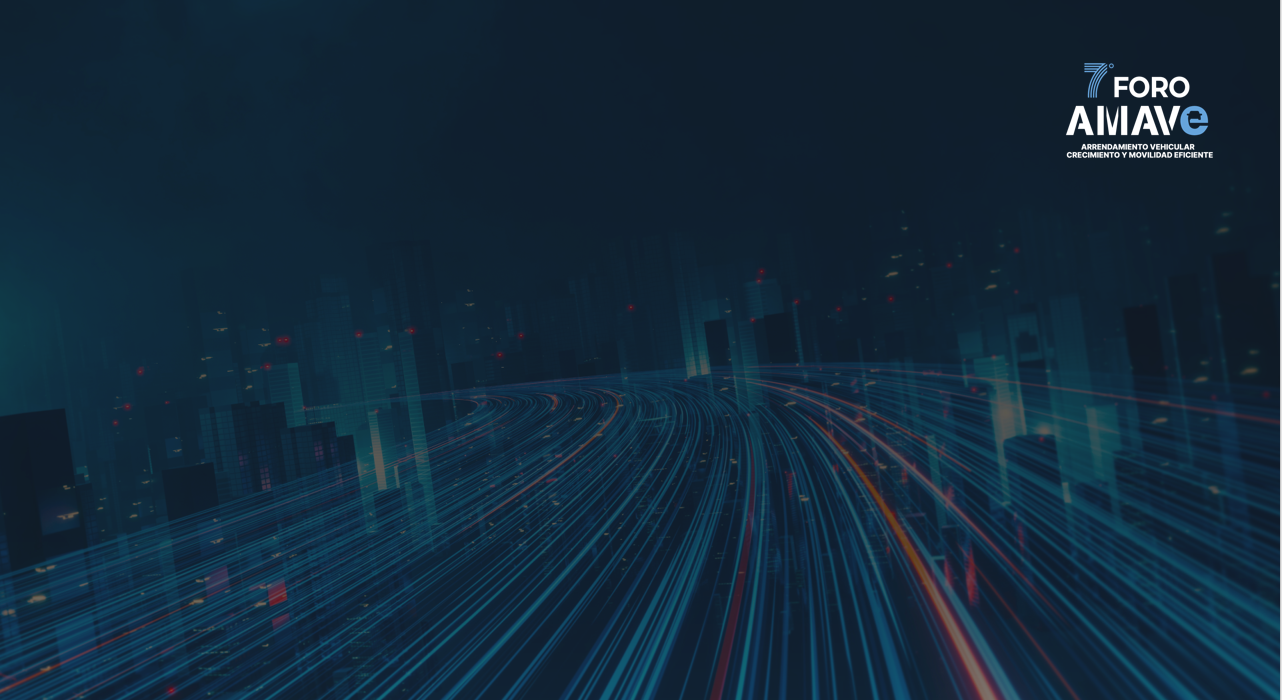 Modalidades de circulación. 
Artículo 48
Regular y ordenar la circulación de vehículos.
Días
Horas
Vías
Considerando impacto ambiental de cada tipo de vehículo
Medidas Mínimas de Tránsito. Artículo 49
Fracción III. Velocidades máximas no deberán superar:
100 km/h
80 km/h
60 km/h
40 km/h
20 km/h
Calles secundarias y calles terciarias
Carriles centrales de avenidas de acceso controlado
Carreteras y autopistas de jurisdicción federal
Avenidas primarias sin acceso controlado
Carreteras estatales fuera de zonas urbanas y en zonas urbanas
Medidas Mínimas de Tránsito
Artículo 49
Fracción IV. Uso obligatorio del cinturón de seguridad.
Fracción VII. Uso obligatorio de sistemas de sujeción para sillas de ruedas en el transporte público.
Fracción V. El uso de tecnologías como medio auxiliar para la prevención
y captación de infracciones a fin de prevenir y mitigar factores de riesgo
que atenten contra la integridad, dignidad o libertad de las personas.
Fracción VI. Cualquier persona menor de doce años o que por su constitución física lo requiera, viaje en los asientos traseros.
FracciónXII. Pruebas de alcoholemia permanentes y el establecimiento de límites de concentración de alcohol en la sangre.
Fracción X. Prohibición de uso del teléfono o cualquier otro dispositivo electrónico, salvo que se realice por manos libres.
Fracción XI. Uso obligatorio de sujetador si se usan dispositivos de para la prestación de servicio de transporte.
Medidas Mínimas de Tránsito
Artículo 49
Movilidad sustentable
Artículos 15 al 18
Optimizar el uso de tecnologías
Disminuir impactos negativos en el medio ambiente
Evitar: congestión vehicular, la contaminación del aire, la emisión de gases de efecto invernadero.
Adopción de innovaciones tecnológicas
Distribución de competencias
Título tercero
Federación
8 atribuciones
Entidades federativas
23 atribuciones
Municipios
24 atribuciones
En un sistema que ya no prioriza el uso del auto ¿Cómo rentar se vuelve una opción más accesible y sustentable?
¿Cómo pueden seguir aportando a la seguridad de conductores y usuarios de las vías?
¿Qué se necesita para lograr la transición al uso energías más limpias y la renovación vehicular con mejor tecnología?
Rumbo a la movilidad del futuro
Gracias
@CHERTORIVSKI
@CHERTORIVSKI
@CHERTORIVSKI_SALOMON